Conceptions of Meaning
AENG311
Semantics
Semantics is the study of meaning in language.
It seeks to study objectively the properties of meaning.
The meanings of meaning
Different meanings of the word ‘mean/meaning’ can be distinguished:
This comes close to the concern of linguistic semantics but it only deals with dictionary meaning.
Semantics would deal with the way in which words and sentences convey meaning in everyday situations of speech and writing.
The three conceptions of meaning
Words → things
Words → concepts → things
Stimuli → words → responses
Words → things
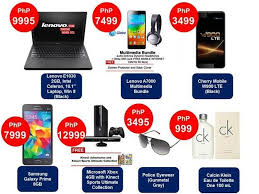 This refers to the view that words name things.
This is true for proper names such as:
Empangeni, Thoko, Mommy.
Take another example of items displayed for sale:
Words → things
However, many words cannot be associated with the ‘thing’ the words refers to.
Verbs: go, get, lose
Adjectives: easy, popular, notorious
Nouns: tradition, consistency 
It is clear that many words do not necessarily relate to things.
Words → concepts → things
This view argues that words do not directly link with things.
However, we can only make the link through the use of our minds.
For every word, there is an associated concept.
This can be illustrated through the ‘semiotic triangle’
Words → concepts → things
Thought
Symbol
Referent
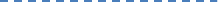 Thought = concept
Symbol = word
Referent = thing
Words → concepts → things
The problem with this approach is the difficulty in identifying ‘concepts’.
For example, it may not be easy to identify the concept ‘tradition’ and the thing that ‘tradition’ refers to.
Also, not every word we say corresponds to visual images.
For some words, the speaker might have different concepts than the hearer, e.g. chair, table etc.
Stimuli → words → responses
This view comes from Leonard Bloomfield’s Language: meaning is something that can be deduced solely from a study of the situation in which speech is used.
The stimulus (S) that led someone to speak (r)
The response (R) that resulted from this speech (s).
S        r               s          R
Stimuli → words → responses
Bloomfield makes this example:
Thoko is hungry and she sees an orange (S)
She asks Themba to get it for her (r)
This linguistic stimulus (s) leads Themba to get Thoko the orange (R).
According to Bloomfield, you can tell the meaning of r               s by observing the events that accompanied it.
Stimuli → words → responses
It is however difficult to demonstrate what the relevant features of the stimulus/response are.
It is even more difficult when the events are not clearly visible in physical terms (e.g. feelings).
People sometimes act in unpredictable ways.
For example, Themba might not fetch the orange because he might still be nursing a grudge against Thoko.